Caracterización Proceso
 M1 Fortalecimiento
 Del   SINAP
M1-CA-01
Objetivo: Aportar como coordinadores del SINAP a la consolidación de un sistema representativo, bien conectado, efectivamente manejado y equitativamente gestionado, mediante la articulación y coordinación con diferentes actores en la implementación de los lineamientos del Gobierno Nacional, que permita contribuir al cumplimiento de los objetivos y metas del país en materia de conservación de la biodiversidad.
Código:
02
Versión:
16/06/2024
Vigente:
Proceso o grupo de valor que aporta el
insumo
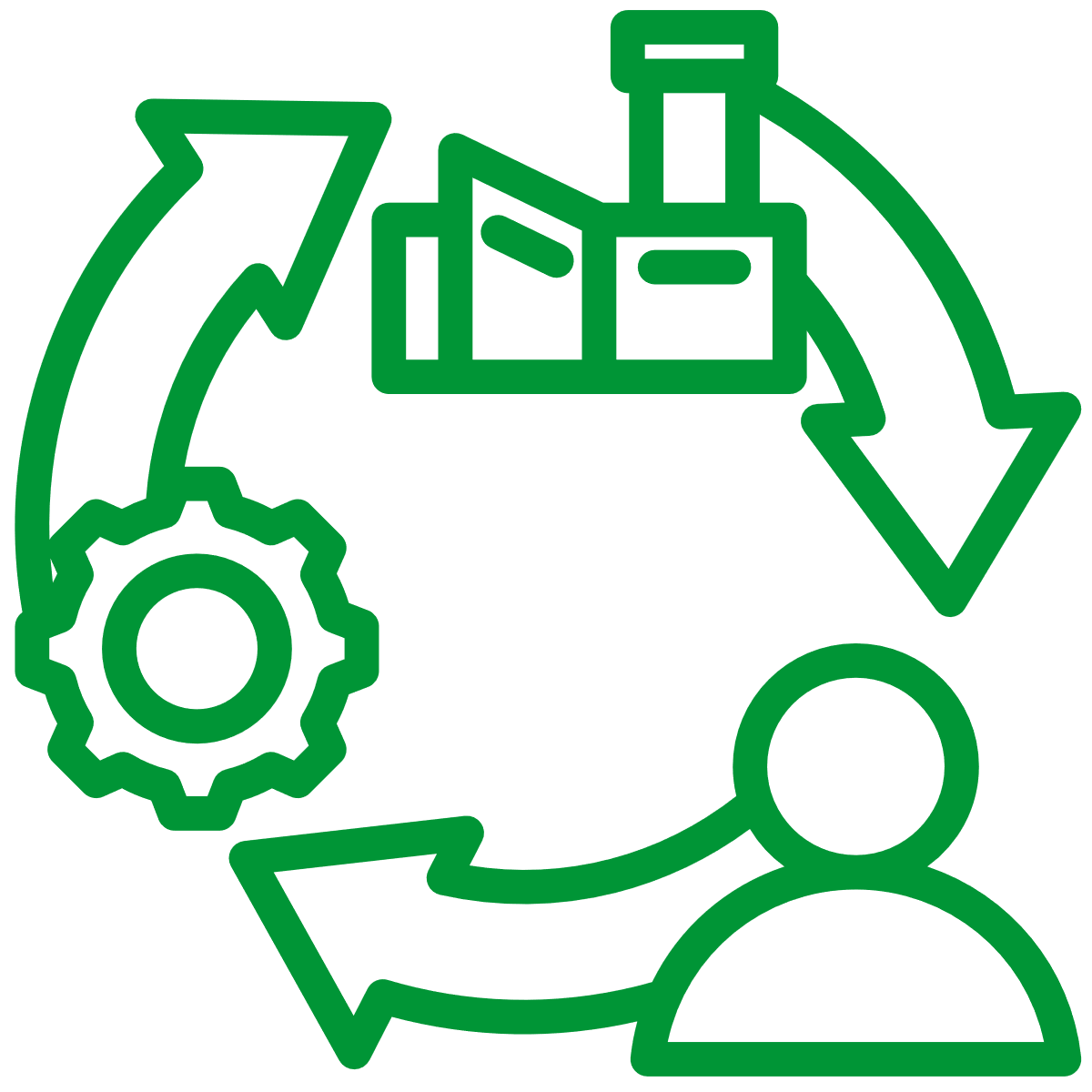 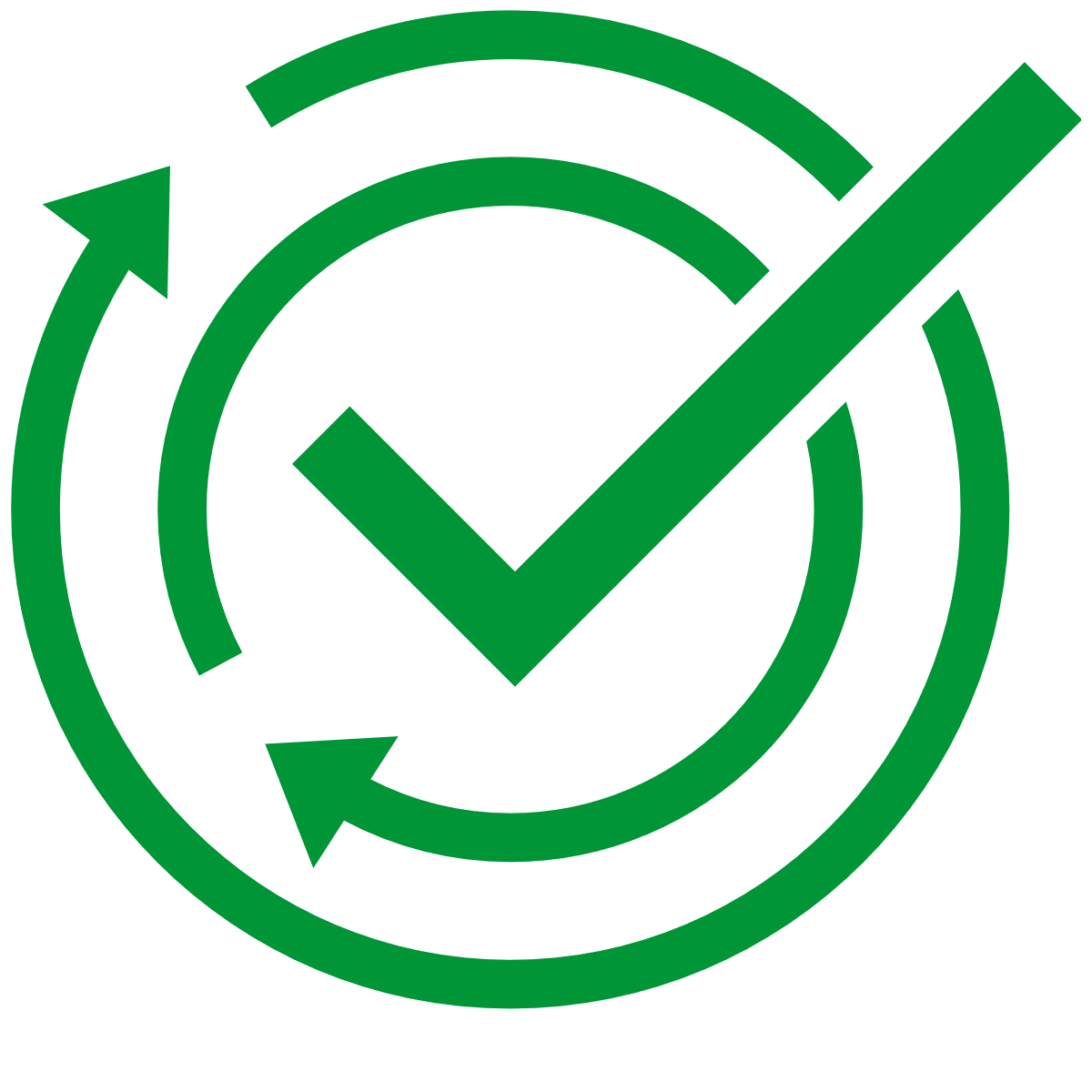 Salida o Resultado
Planear:
Hacer:
A
Plan Nacional de Desarrollo- PND Plan Estratégico Sectorial – PES con la participación de PNNC
V
P
H
DNP
Entes internacionales, ONGs, Ministerios y entidades líderes de política
Departamento Administrativo Nacional de Estadística- DANE 
Subsistemas  Y Admón. de AP
Organizaciones  articuladoras de las RNSC- OARNSC y Reservas naturales de la sociedad Ciivil - RNSC. 
Institutos de Investigación SINA- Autoridades y Entidades Competentes (CAR)
Grupo de Evaluación y Tramites Ambientales GTEA
Grupos de valor y de interés
Todos los procesos
Entes territoriales – Comunidad Local
Entes de control
Formular plan y estrategias  de trabajo
Diagnosticar  revisar instrumentos de planeación y normativos
Generar, revisar y/o analizar información temática sobre: prioridades de conservación, representatividad y conectividad
Proponer recomendaciones para la inclusión de las Áreas Protegidas - AP en los instrumentos de ordenamiento
Orientar los espacios de coordinación y articulación del SINAP 
Revisar la base de datos de los usuarios de acceso al RUNAP
Revisar Fichas de Insumo SIMSINAP
Establecer el diseño del proceso estadístico para la Operación Estadística-  OE RUNAP
Documento estratégico orientador el SINAP
Conceptos técnicos: Reportes de inscripción y registro-reporte RUNAP y su difusión
Divulgar documento SINAP
Realizar la  actualización instrumentos planeación SINAP; registro de RNSC; asistencia técnica; lineamientos para impulsar procesos de conectividad.
Resolver Trámites de RNSC
Administrar la información y datos del monitoreo del SINAP 
Orientar espacios de participación regional y nacional.
Actualizar el portafolio de prioridades de conservación de escala nacional.
Desarrollar la ruta para la declaración de Áreas Protegidas.
Actualizar  y difundir información RUNAP
Administrar la OE RUNAP
Matriz de seguimiento a los procesos de rutas de declaratoria/ampliación
procesos regionales; Registro Único Nacional de  AP ; informes de Orientación y acompañamiento a los subsistemas
Salidas alfanuméricas y cartográficas de los indicadores del SIM-SINAP de acuerdo a los atributos del SINAP. 
informes de Orientación y acompañamiento a los subsistemas.
Informes semestrales de Gestión de los SIRAPS
*Informes de Orientación y acompañamiento a los subsistemas*Informes semestrales de Gestión de los SIRAP
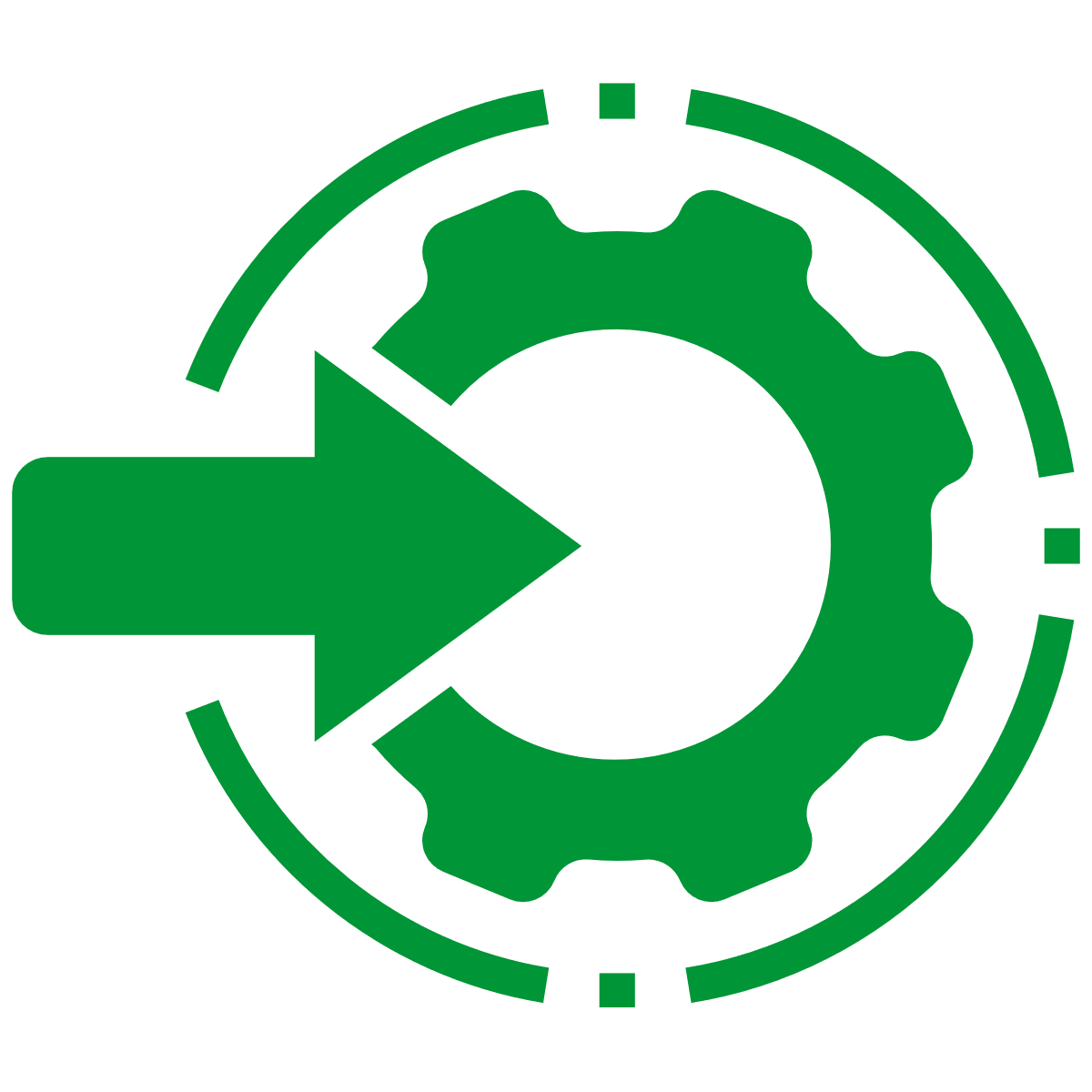 Actuar:
Insumo o Entrada
Producto o grupo de valor que recibe el resultado
Verificar:
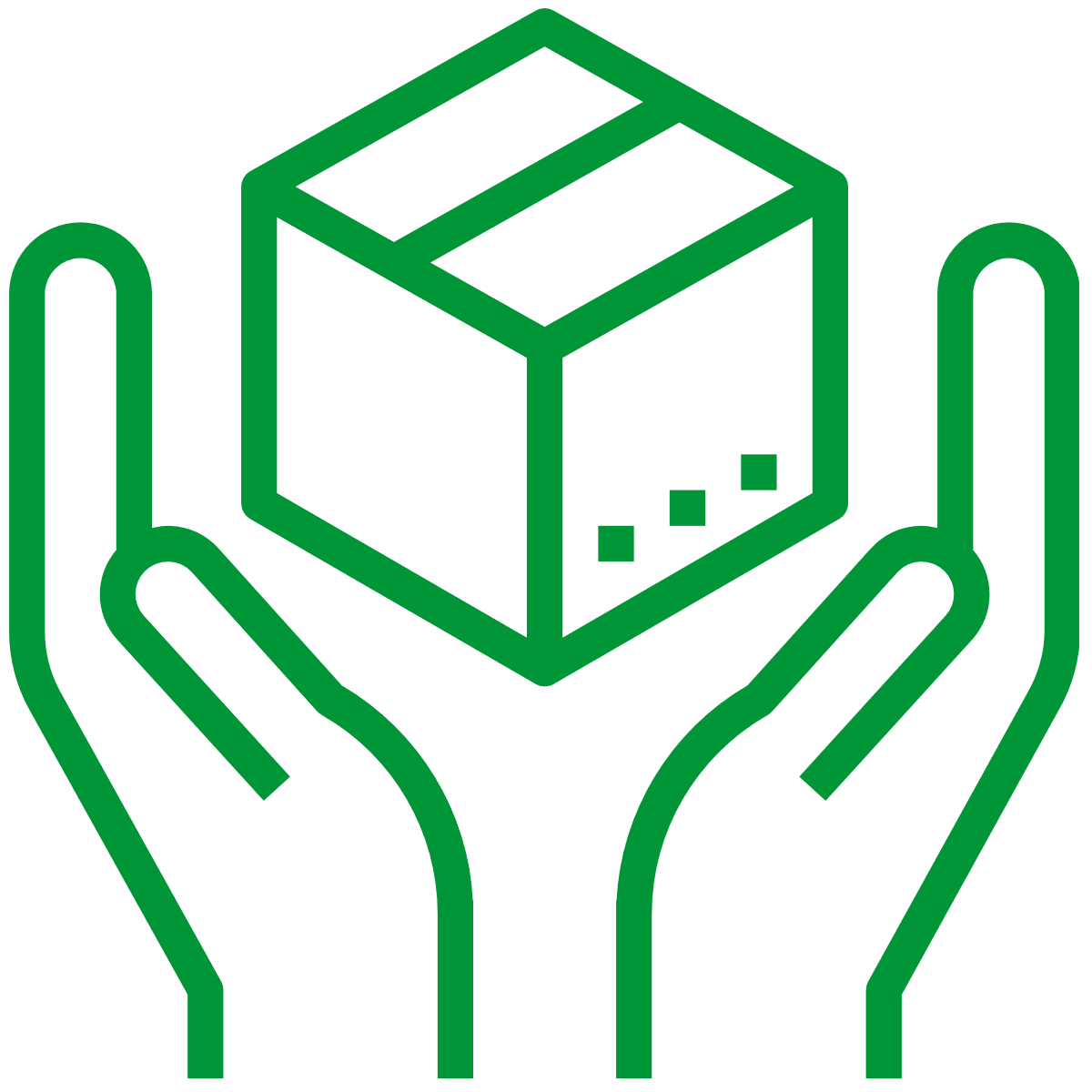 1- PND, compromisos Conpes
2- Acuerdos internacionales
3- Lineamientos de política
Medir y hacer seguimiento al cumplimiento del objetivo del proceso, metas y alineación estratégica a través de los indicadores asociados al mismo y a los planes estratégicos. 
Verificar el cumplimiento de las metas, planes, programas y proyectos a cargo
Autoevaluar  el proceso a través de seguimiento a los mapas de riesgos ( Corrupción/ Fiscales y Gestión )
Verificar resultados de auditorías, informes de seguimiento y demás mecanismos de evaluación. 
Validación y Seguimiento a los Tramites y su estrategia de Racionalización.
DNP
Entes internacionales, ONGs, Ministerios y entidades líderes de política
Departamento Administrativo Nacional de Estadística DANE
4.Coordinación del SINAP- Administración y Manejo de Áreas Protegidas
5-6-7-8-9-10 Todos los Procesos; Grupo de valor y Grupo de Interés11. Entes de control
Tomar acciones de mejora con base en los resultados de la medición de indicadores, auditorías internas, auditorias de entes de control, informes de seguimiento y demás mecanismos de evaluación definidos.
Adoptar normas, políticas, lineamientos, referentes, estándares y orientaciones para la ejecución y mejora del proceso 
Actualizar actividades y plan de racionalización de tramites
4- Documento estratégico orientador SINAP  
5-Matriz de seguimiento a declaratoria de APR
6-Diagnóstico y  Mapa nacional de ecosistemas de las AP del SINAP en el RUNAP
7-Documento estratégico orientador para SINAP.
8-9 Requerimientos, necesidades y expectativas 
10-Necesidades del territorio 
11- Solicitud de información  y directrices en
 materia de control
Ver Senda Módulo Documentos
Ver Senda Módulo Riesgos 

Ver Senda Módulo Indicadores

Ver Senda Normograma
Documentos, 
Riesgos,
Indicadores y Normatividad legal
Alcance:
MIPG: Política Direccionamiento Estratégico y Planeación ; Gestión con Valores para Resultados; Gestión del Conocimiento y  la Innovación; Gestión Estadística 
NTC ISO 9001:2015 Numerales 4.1 4.2. 6.1. 6.3. 7.4. 7.5 8.1.8.2. 8.5.8.6 8.7 9.1. 9.1.2 10.3 NTC PE 1000:2020 Numérales 4.1, 4.2., 4.4,  4.5., 4.6, 4.7, 4.8., 4.10, 5.7, 12, 13
Inicia con establecer el plan de acción y planes de trabajo del proceso y finaliza con tomar acciones correctivas y correcciones para la mejora del proceso.
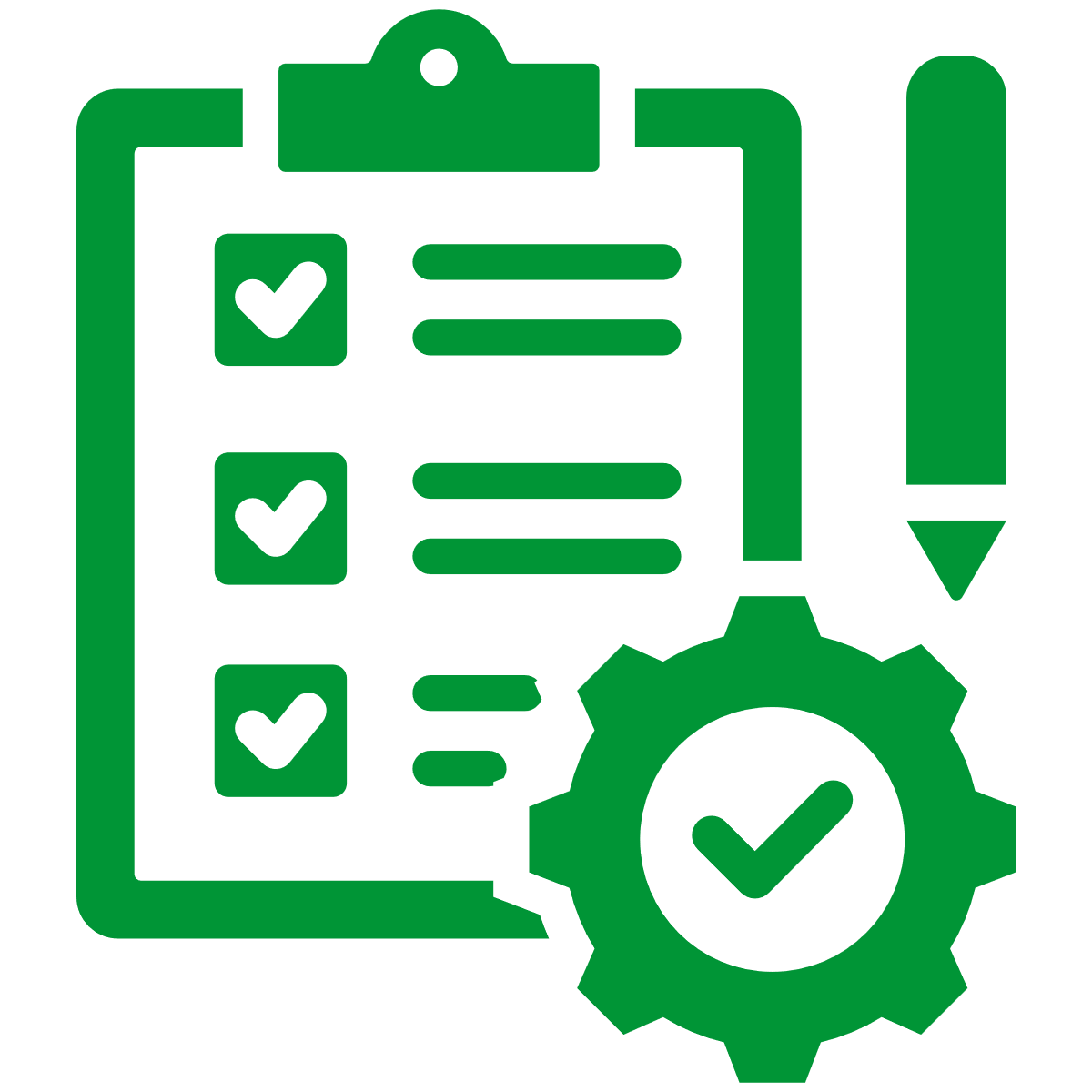 Requisito
Asociado:
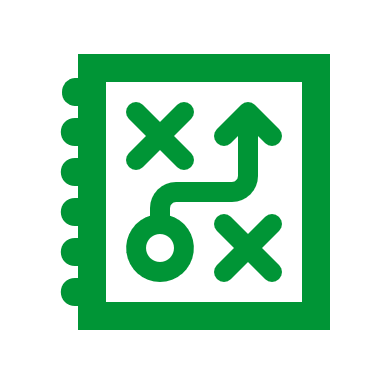 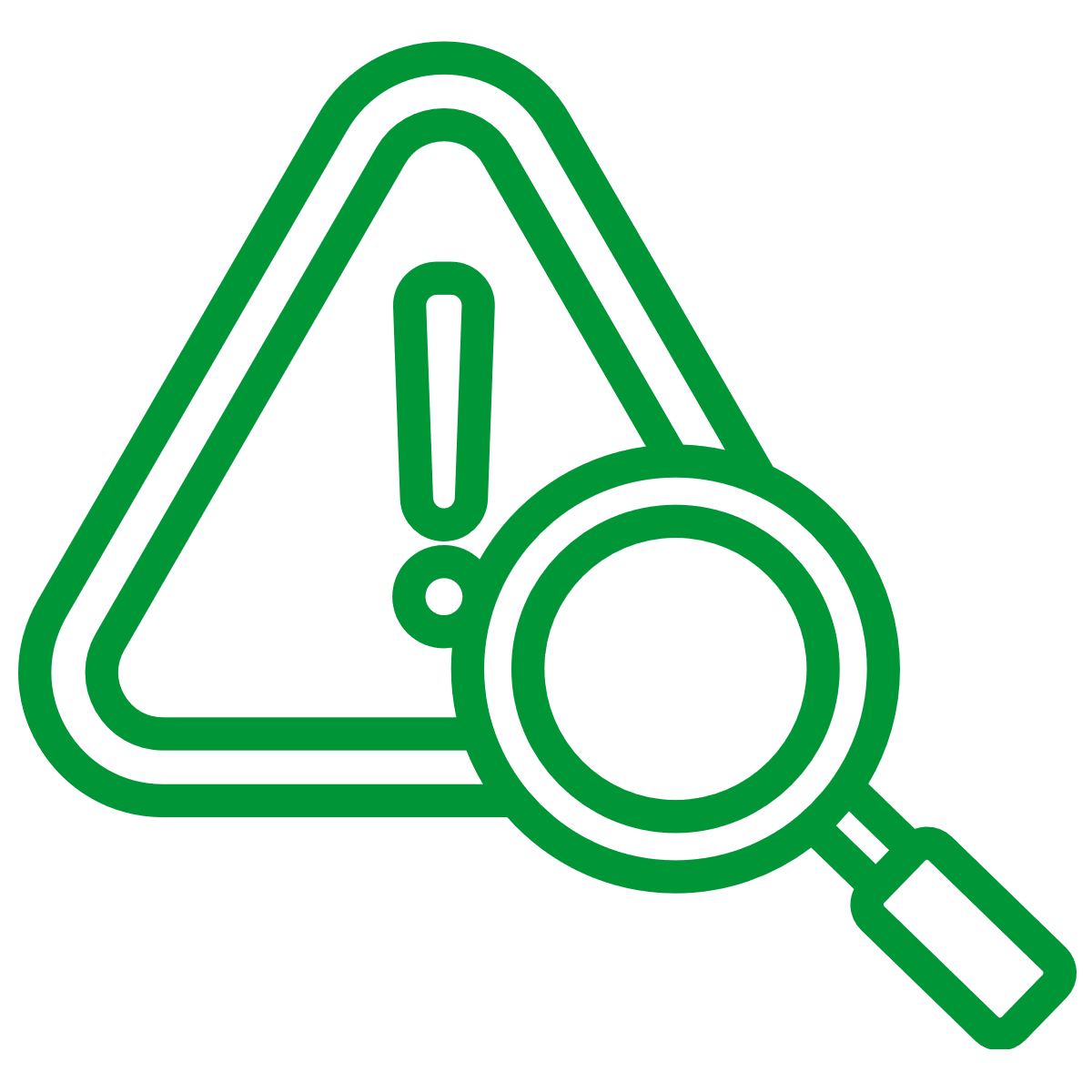 Marcela Borda Rodriguez - Contratista OAP
Jairo González  - Contratista Enlace Calidad GGIS
Rubiela Peña – Funcionaria Grado 16 GGIS ;  Marcela Alvear – Contratista GGIS ;  Carolina Mateus – Contratista GTEA
Luis Alberto Cruz Colorado
Coordinador Grupo Gestión e Integración del SINAP
.
Luis Alberto Cruz Colorado
Coordinador Grupo Gestión e Integración del SINAP
Aprobó:
Revisó:
Elaboró: